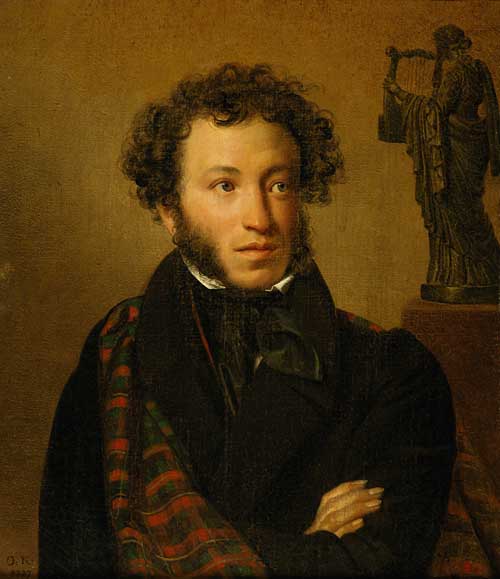 А.С. Пушкин
Роман 
«ДУБРОВСКИЙ»
Дубровский и Маша Троекурова
(главы XI – XVI)
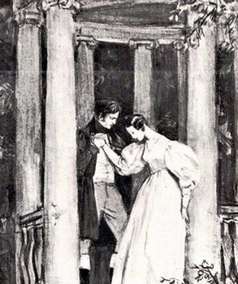 Глава XI
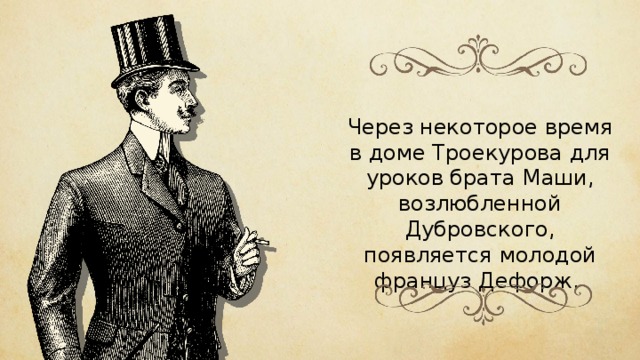 Нарушение хронологической, временной последовательности событий в главе сделано для того, чтобы заинтересовать читателя, позволить ему понять самому, что Дефорж – это Дубровский, до пояснений автора
Теория литературы
Композиция – это построение художественного произведения, расположение и взаимосвязь всех его частей, образов, эпизодов.
Беседа по вопросамКак объясняется появление Дефоржа-Дубровского в доме Троекурова?
(случай свел на почтовой станции француза Дефоржа, направлявшегося к Троекурову в качестве учителя, и Дубровского, который откупился от француза, взяв его документы, и явился в дом Троекурова)
Как относились к Дубровскому в доме Троекурова?
(Все любили молодого учителя: Кирила Петрович – за его смелое проворство на охоте; Марья Кириловна – за неограниченное усердие и робкую внимательность; Саша – за снисходительность к шалостям; домашние – за доброту и щедрость)
Что заставило Дубровского проникнуть в дом Троекуровых?
(об этом мы узнаем из его объяснения с Машей. Кажется, что Дубровский искал возможности отомстить Троекурову)
Почему он не стал мстить своему врагу?
(Случайно увидев Машу, Дубровский полюбил ее. Любовь к Маше, желание быть рядом с ней – главная причина его рискованного поступка, проникновения в дом Троекуровых)
Как относится к Дубровскому Маша?
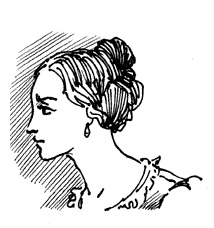 (Маша признавалась себе, что ее сердце «не было равнодушно к достоинствам молодого француза»
Выводы.
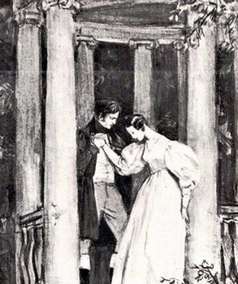 Любовь Владимира к Маше оказалась не всесильной. Слишком разные они по происхождению, по положению в обществе (Маша – аристократка, Владимир – разоренный дворянин, разбойник), кроме того, Маша боится и самого Дубровского, и своего чувства к нему.
Что предприняла Маша, чтобы избежать брака с Верейским?
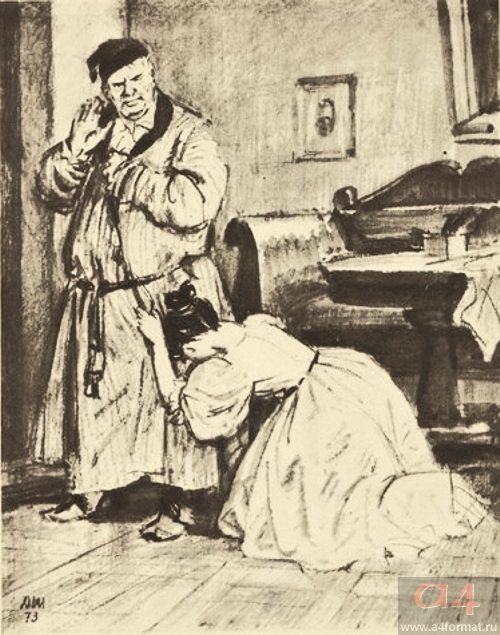 (Маша пыталась умолить Верейского отказаться от брака с ней,объяснив, что не чувствует к нему ни малейшей привязанности. Когда Троекуров ускорил свадьбу, Маша пригрозила обратиться за помощью к Дубровскому
Как эти поступки характеризуют Машу?
Замкнутая, скрытная , она не перечила отцу, жила в собственном выдуманном мире, рожденным романами. В сцене объяснения с отцом проявились решительность, упрямство, гордость, независимость – те черты, которые были присущи и ее отцу
.
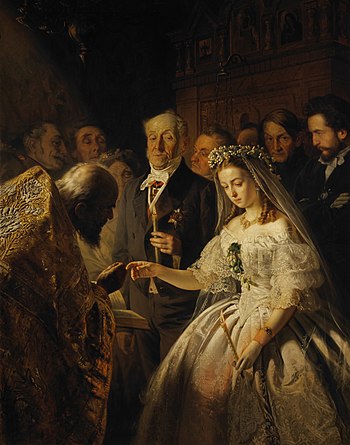 Верная долгу, Маша не может следовать за любимым: она венчана в церкви и теперь принадлежит другому...
.
Романтический сюжет произведения, как часто бывает у Пушкина, является лишь внешней оболочкой, под которой скрывается содержание. В таких романах зло традиционно должно быть наказано, а добро непременно торжествует. Но в «Дубровском» добро всегда проигрывает. Оскорбленная честь Дубровских осталась неотомщенной, Кистеневка отошла к Троекурову, Маша вышла замуж за князя, Владимир вынужден бежать за границу.
Итог урока.– Какие качества помогают героям делать правильный выбор в жизни?
Истинные, настоящие ценности:
Честь, любовь, доброта, смелость, ответственность, следование заповедям Божьим
Спасибо
за урок!
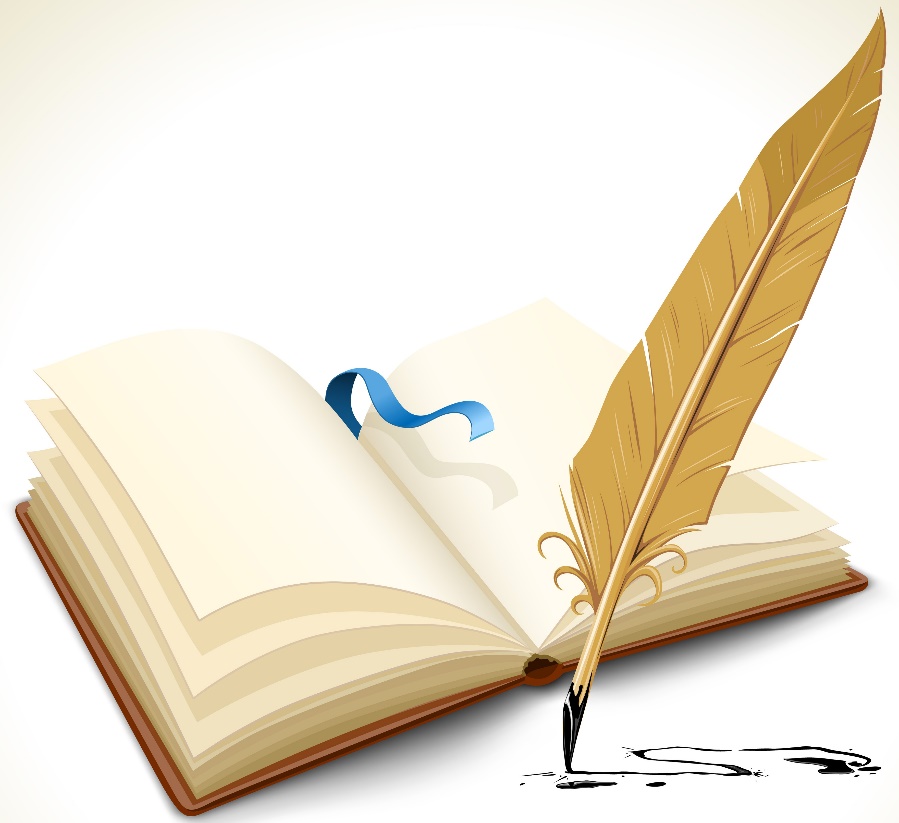